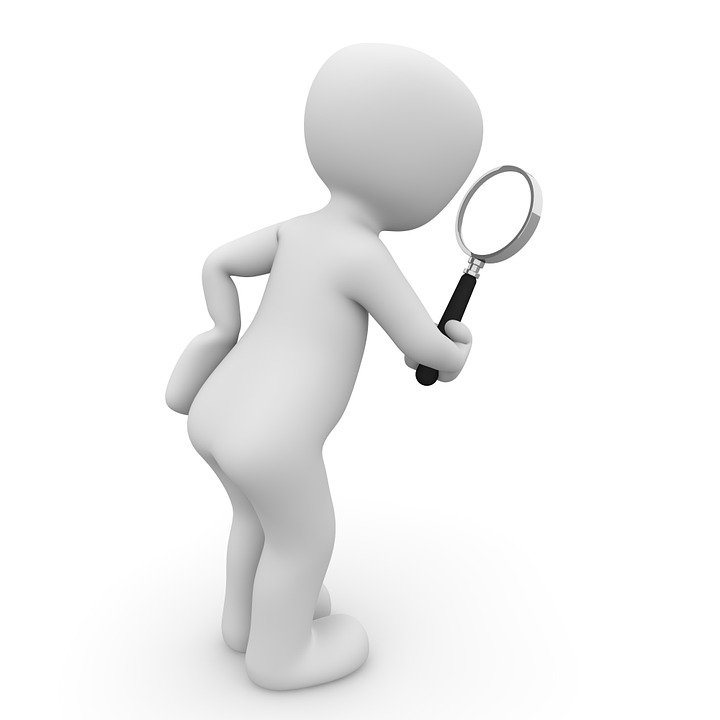 mots simples
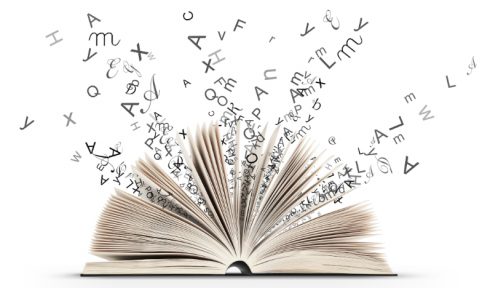 5 ‘
s-ss-c…
5 ‘
groupes
Entraînement mémoire orthographique
5 ‘
sourdes/sonores
5 ‘
ail-eil euil…
5 ‘
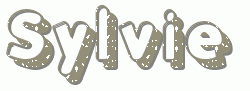 chemin
Épelle 
le mot
à l’endroit
Épelle 
le mot
à l’envers
Dis les
consonnes
du mot
Dis les
voyelles
du mot
Dis le 
nombre 
de lettres
du mot
Dis une 
lettre sur
 deux
voiture
Épelle 
le mot
à l’endroit
Épelle 
le mot
à l’envers
Dis les
consonnes
du mot
Dis les
voyelles
du mot
Dis le 
nombre 
de lettres
du mot
Dis une 
lettre sur
 deux
tableau
Épelle 
le mot
à l’endroit
Épelle 
le mot
à l’envers
Dis les
consonnes
du mot
Dis les
voyelles
du mot
Dis le 
nombre 
de lettres
du mot
Dis une 
lettre sur
 deux
livre
Épelle 
le mot
à l’endroit
Épelle 
le mot
à l’envers
Dis les
consonnes
du mot
Dis les
voyelles
du mot
Dis le 
nombre 
de lettres
du mot
Dis une 
lettre sur
 deux
orange
Épelle 
le mot
à l’endroit
Épelle 
le mot
à l’envers
Dis les
consonnes
du mot
Dis les
voyelles
du mot
Dis le 
nombre 
de lettres
du mot
Dis une 
lettre sur
 deux
cartable
Épelle 
le mot
à l’endroit
Épelle 
le mot
à l’envers
Dis les
consonnes
du mot
Dis les
voyelles
du mot
Dis le 
nombre 
de lettres
du mot
Dis une 
lettre sur
 deux
avion
Épelle 
le mot
à l’endroit
Épelle 
le mot
à l’envers
Dis les
consonnes
du mot
Dis les
voyelles
du mot
Dis le 
nombre 
de lettres
du mot
Dis une 
lettre sur
 deux
immeuble
Épelle 
le mot
à l’endroit
Épelle 
le mot
à l’envers
Dis les
consonnes
du mot
Dis les
voyelles
du mot
Dis le 
nombre 
de lettres
du mot
Dis une 
lettre sur
 deux
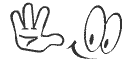 Bravo !
chemin
Épelle 
le mot
à l’endroit
Épelle 
le mot
à l’envers
Dis les
consonnes
du mot
Dis les
voyelles
du mot
Dis le 
nombre 
de lettres
du mot
Dis une 
lettre sur
 deux
voiture
Épelle 
le mot
à l’endroit
Épelle 
le mot
à l’envers
Dis les
consonnes
du mot
Dis les
voyelles
du mot
Dis le 
nombre 
de lettres
du mot
Dis une 
lettre sur
 deux
tableau
Épelle 
le mot
à l’endroit
Épelle 
le mot
à l’envers
Dis les
consonnes
du mot
Dis les
voyelles
du mot
Dis le 
nombre 
de lettres
du mot
Dis une 
lettre sur
 deux
livre
Épelle 
le mot
à l’endroit
Épelle 
le mot
à l’envers
Dis les
consonnes
du mot
Dis les
voyelles
du mot
Dis le 
nombre 
de lettres
du mot
Dis une 
lettre sur
 deux
orange
Épelle 
le mot
à l’endroit
Épelle 
le mot
à l’envers
Dis les
consonnes
du mot
Dis les
voyelles
du mot
Dis le 
nombre 
de lettres
du mot
Dis une 
lettre sur
 deux
cartable
Épelle 
le mot
à l’endroit
Épelle 
le mot
à l’envers
Dis les
consonnes
du mot
Dis les
voyelles
du mot
Dis le 
nombre 
de lettres
du mot
Dis une 
lettre sur
 deux
avion
Épelle 
le mot
à l’endroit
Épelle 
le mot
à l’envers
Dis les
consonnes
du mot
Dis les
voyelles
du mot
Dis le 
nombre 
de lettres
du mot
Dis une 
lettre sur
 deux
immeuble
Épelle 
le mot
à l’endroit
Épelle 
le mot
à l’envers
Dis les
consonnes
du mot
Dis les
voyelles
du mot
Dis le 
nombre 
de lettres
du mot
Dis une 
lettre sur
 deux
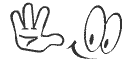 Bravo !
gouvernail
Épelle 
le mot
à l’endroit
Épelle 
le mot
à l’envers
Dis les
consonnes
du mot
Dis les
voyelles
du mot
Dis le 
nombre 
de lettres
du mot
Dis une 
lettre sur
 deux
brouillon
Épelle 
le mot
à l’endroit
Épelle 
le mot
à l’envers
Dis les
consonnes
du mot
Dis les
voyelles
du mot
Dis le 
nombre 
de lettres
du mot
Dis une 
lettre sur
 deux
coquillage
Épelle 
le mot
à l’endroit
Épelle 
le mot
à l’envers
Dis les
consonnes
du mot
Dis les
voyelles
du mot
Dis le 
nombre 
de lettres
du mot
Dis une 
lettre sur
 deux
corail
Épelle 
le mot
à l’endroit
Épelle 
le mot
à l’envers
Dis les
consonnes
du mot
Dis les
voyelles
du mot
Dis le 
nombre 
de lettres
du mot
Dis une 
lettre sur
 deux
fenouil
Épelle 
le mot
à l’endroit
Épelle 
le mot
à l’envers
Dis les
consonnes
du mot
Dis les
voyelles
du mot
Dis le 
nombre 
de lettres
du mot
Dis une 
lettre sur
 deux
épouvantail
Épelle 
le mot
à l’endroit
Épelle 
le mot
à l’envers
Dis les
consonnes
du mot
Dis les
voyelles
du mot
Dis le 
nombre 
de lettres
du mot
Dis une 
lettre sur
 deux
portefeuille
Épelle 
le mot
à l’endroit
Épelle 
le mot
à l’envers
Dis les
consonnes
du mot
Dis les
voyelles
du mot
Dis le 
nombre 
de lettres
du mot
Dis une 
lettre sur
 deux
bouteille
Épelle 
le mot
à l’endroit
Épelle 
le mot
à l’envers
Dis les
consonnes
du mot
Dis les
voyelles
du mot
Dis le 
nombre 
de lettres
du mot
Dis une 
lettre sur
 deux
écureuil
Épelle 
le mot
à l’endroit
Épelle 
le mot
à l’envers
Dis les
consonnes
du mot
Dis les
voyelles
du mot
Dis le 
nombre 
de lettres
du mot
Dis une 
lettre sur
 deux
caillou
Épelle 
le mot
à l’endroit
Épelle 
le mot
à l’envers
Dis les
consonnes
du mot
Dis les
voyelles
du mot
Dis le 
nombre 
de lettres
du mot
Dis une 
lettre sur
 deux
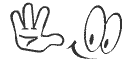 Bravo !
gouvernail
Épelle 
le mot
à l’endroit
Épelle 
le mot
à l’envers
Dis les
consonnes
du mot
Dis les
voyelles
du mot
Dis le 
nombre 
de lettres
du mot
Dis une 
lettre sur
 deux
brouillon
Épelle 
le mot
à l’endroit
Épelle 
le mot
à l’envers
Dis les
consonnes
du mot
Dis les
voyelles
du mot
Dis le 
nombre 
de lettres
du mot
Dis une 
lettre sur
 deux
coquillage
Épelle 
le mot
à l’endroit
Épelle 
le mot
à l’envers
Dis les
consonnes
du mot
Dis les
voyelles
du mot
Dis le 
nombre 
de lettres
du mot
Dis une 
lettre sur
 deux
corail
Épelle 
le mot
à l’endroit
Épelle 
le mot
à l’envers
Dis les
consonnes
du mot
Dis les
voyelles
du mot
Dis le 
nombre 
de lettres
du mot
Dis une 
lettre sur
 deux
fenouil
Épelle 
le mot
à l’endroit
Épelle 
le mot
à l’envers
Dis les
consonnes
du mot
Dis les
voyelles
du mot
Dis le 
nombre 
de lettres
du mot
Dis une 
lettre sur
 deux
épouvantail
Épelle 
le mot
à l’endroit
Épelle 
le mot
à l’envers
Dis les
consonnes
du mot
Dis les
voyelles
du mot
Dis le 
nombre 
de lettres
du mot
Dis une 
lettre sur
 deux
portefeuille
Épelle 
le mot
à l’endroit
Épelle 
le mot
à l’envers
Dis les
consonnes
du mot
Dis les
voyelles
du mot
Dis le 
nombre 
de lettres
du mot
Dis une 
lettre sur
 deux
bouteille
Épelle 
le mot
à l’endroit
Épelle 
le mot
à l’envers
Dis les
consonnes
du mot
Dis les
voyelles
du mot
Dis le 
nombre 
de lettres
du mot
Dis une 
lettre sur
 deux
écureuil
Épelle 
le mot
à l’endroit
Épelle 
le mot
à l’envers
Dis les
consonnes
du mot
Dis les
voyelles
du mot
Dis le 
nombre 
de lettres
du mot
Dis une 
lettre sur
 deux
caillou
Épelle 
le mot
à l’endroit
Épelle 
le mot
à l’envers
Dis les
consonnes
du mot
Dis les
voyelles
du mot
Dis le 
nombre 
de lettres
du mot
Dis une 
lettre sur
 deux
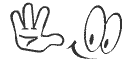 Bravo !
rosier
Épelle 
le mot
à l’endroit
Épelle 
le mot
à l’envers
Dis les
consonnes
du mot
Dis les
voyelles
du mot
Dis le 
nombre 
de lettres
du mot
Dis une 
lettre sur
 deux
aussitôt
Épelle 
le mot
à l’endroit
Épelle 
le mot
à l’envers
Dis les
consonnes
du mot
Dis les
voyelles
du mot
Dis le 
nombre 
de lettres
du mot
Dis une 
lettre sur
 deux
désossé
Épelle 
le mot
à l’endroit
Épelle 
le mot
à l’envers
Dis les
consonnes
du mot
Dis les
voyelles
du mot
Dis le 
nombre 
de lettres
du mot
Dis une 
lettre sur
 deux
assommer
Épelle 
le mot
à l’endroit
Épelle 
le mot
à l’envers
Dis les
consonnes
du mot
Dis les
voyelles
du mot
Dis le 
nombre 
de lettres
du mot
Dis une 
lettre sur
 deux
désintéressé
Épelle 
le mot
à l’endroit
Épelle 
le mot
à l’envers
Dis les
consonnes
du mot
Dis les
voyelles
du mot
Dis le 
nombre 
de lettres
du mot
Dis une 
lettre sur
 deux
moustique
Épelle 
le mot
à l’endroit
Épelle 
le mot
à l’envers
Dis les
consonnes
du mot
Dis les
voyelles
du mot
Dis le 
nombre 
de lettres
du mot
Dis une 
lettre sur
 deux
accéder
Épelle 
le mot
à l’endroit
Épelle 
le mot
à l’envers
Dis les
consonnes
du mot
Dis les
voyelles
du mot
Dis le 
nombre 
de lettres
du mot
Dis une 
lettre sur
 deux
assassinat
Épelle 
le mot
à l’endroit
Épelle 
le mot
à l’envers
Dis les
consonnes
du mot
Dis les
voyelles
du mot
Dis le 
nombre 
de lettres
du mot
Dis une 
lettre sur
 deux
estrade
Épelle 
le mot
à l’endroit
Épelle 
le mot
à l’envers
Dis les
consonnes
du mot
Dis les
voyelles
du mot
Dis le 
nombre 
de lettres
du mot
Dis une 
lettre sur
 deux
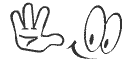 Bravo !
rosier
Épelle 
le mot
à l’endroit
Épelle 
le mot
à l’envers
Dis les
consonnes
du mot
Dis les
voyelles
du mot
Dis le 
nombre 
de lettres
du mot
Dis une 
lettre sur
 deux
aussitôt
Épelle 
le mot
à l’endroit
Épelle 
le mot
à l’envers
Dis les
consonnes
du mot
Dis les
voyelles
du mot
Dis le 
nombre 
de lettres
du mot
Dis une 
lettre sur
 deux
désossé
Épelle 
le mot
à l’endroit
Épelle 
le mot
à l’envers
Dis les
consonnes
du mot
Dis les
voyelles
du mot
Dis le 
nombre 
de lettres
du mot
Dis une 
lettre sur
 deux
assommer
Épelle 
le mot
à l’endroit
Épelle 
le mot
à l’envers
Dis les
consonnes
du mot
Dis les
voyelles
du mot
Dis le 
nombre 
de lettres
du mot
Dis une 
lettre sur
 deux
désintéressé
Épelle 
le mot
à l’endroit
Épelle 
le mot
à l’envers
Dis les
consonnes
du mot
Dis les
voyelles
du mot
Dis le 
nombre 
de lettres
du mot
Dis une 
lettre sur
 deux
moustique
Épelle 
le mot
à l’endroit
Épelle 
le mot
à l’envers
Dis les
consonnes
du mot
Dis les
voyelles
du mot
Dis le 
nombre 
de lettres
du mot
Dis une 
lettre sur
 deux
accéder
Épelle 
le mot
à l’endroit
Épelle 
le mot
à l’envers
Dis les
consonnes
du mot
Dis les
voyelles
du mot
Dis le 
nombre 
de lettres
du mot
Dis une 
lettre sur
 deux
assassinat
Épelle 
le mot
à l’endroit
Épelle 
le mot
à l’envers
Dis les
consonnes
du mot
Dis les
voyelles
du mot
Dis le 
nombre 
de lettres
du mot
Dis une 
lettre sur
 deux
estrade
Épelle 
le mot
à l’endroit
Épelle 
le mot
à l’envers
Dis les
consonnes
du mot
Dis les
voyelles
du mot
Dis le 
nombre 
de lettres
du mot
Dis une 
lettre sur
 deux
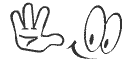 Bravo !
favoriser
Épelle 
le mot
à l’endroit
Épelle 
le mot
à l’envers
Dis les
consonnes
du mot
Dis les
voyelles
du mot
Dis le 
nombre 
de lettres
du mot
Dis une 
lettre sur
 deux
assaisonner
Épelle 
le mot
à l’endroit
Épelle 
le mot
à l’envers
Dis les
consonnes
du mot
Dis les
voyelles
du mot
Dis le 
nombre 
de lettres
du mot
Dis une 
lettre sur
 deux
menottes
Épelle 
le mot
à l’endroit
Épelle 
le mot
à l’envers
Dis les
consonnes
du mot
Dis les
voyelles
du mot
Dis le 
nombre 
de lettres
du mot
Dis une 
lettre sur
 deux
bredouille
Épelle 
le mot
à l’endroit
Épelle 
le mot
à l’envers
Dis les
consonnes
du mot
Dis les
voyelles
du mot
Dis le 
nombre 
de lettres
du mot
Dis une 
lettre sur
 deux
plombier
Épelle 
le mot
à l’endroit
Épelle 
le mot
à l’envers
Dis les
consonnes
du mot
Dis les
voyelles
du mot
Dis le 
nombre 
de lettres
du mot
Dis une 
lettre sur
 deux
cagoule
Épelle 
le mot
à l’endroit
Épelle 
le mot
à l’envers
Dis les
consonnes
du mot
Dis les
voyelles
du mot
Dis le 
nombre 
de lettres
du mot
Dis une 
lettre sur
 deux
chargement
Épelle 
le mot
à l’endroit
Épelle 
le mot
à l’envers
Dis les
consonnes
du mot
Dis les
voyelles
du mot
Dis le 
nombre 
de lettres
du mot
Dis une 
lettre sur
 deux
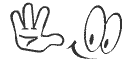 Bravo !
favoriser
Épelle 
le mot
à l’endroit
Épelle 
le mot
à l’envers
Dis les
consonnes
du mot
Dis les
voyelles
du mot
Dis le 
nombre 
de lettres
du mot
Dis une 
lettre sur
 deux
assaisonner
Épelle 
le mot
à l’endroit
Épelle 
le mot
à l’envers
Dis les
consonnes
du mot
Dis les
voyelles
du mot
Dis le 
nombre 
de lettres
du mot
Dis une 
lettre sur
 deux
menottes
Épelle 
le mot
à l’endroit
Épelle 
le mot
à l’envers
Dis les
consonnes
du mot
Dis les
voyelles
du mot
Dis le 
nombre 
de lettres
du mot
Dis une 
lettre sur
 deux
bredouille
Épelle 
le mot
à l’endroit
Épelle 
le mot
à l’envers
Dis les
consonnes
du mot
Dis les
voyelles
du mot
Dis le 
nombre 
de lettres
du mot
Dis une 
lettre sur
 deux
plombier
Épelle 
le mot
à l’endroit
Épelle 
le mot
à l’envers
Dis les
consonnes
du mot
Dis les
voyelles
du mot
Dis le 
nombre 
de lettres
du mot
Dis une 
lettre sur
 deux
cagoule
Épelle 
le mot
à l’endroit
Épelle 
le mot
à l’envers
Dis les
consonnes
du mot
Dis les
voyelles
du mot
Dis le 
nombre 
de lettres
du mot
Dis une 
lettre sur
 deux
chargement
Épelle 
le mot
à l’endroit
Épelle 
le mot
à l’envers
Dis les
consonnes
du mot
Dis les
voyelles
du mot
Dis le 
nombre 
de lettres
du mot
Dis une 
lettre sur
 deux
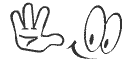 Bravo !
instrument
Épelle 
le mot
à l’endroit
Épelle 
le mot
à l’envers
Dis les
consonnes
du mot
Dis les
voyelles
du mot
Dis le 
nombre 
de lettres
du mot
Dis une 
lettre sur
 deux
orchestre
Épelle 
le mot
à l’endroit
Épelle 
le mot
à l’envers
Dis les
consonnes
du mot
Dis les
voyelles
du mot
Dis le 
nombre 
de lettres
du mot
Dis une 
lettre sur
 deux
spectacle
Épelle 
le mot
à l’endroit
Épelle 
le mot
à l’envers
Dis les
consonnes
du mot
Dis les
voyelles
du mot
Dis le 
nombre 
de lettres
du mot
Dis une 
lettre sur
 deux
escalier
Épelle 
le mot
à l’endroit
Épelle 
le mot
à l’envers
Dis les
consonnes
du mot
Dis les
voyelles
du mot
Dis le 
nombre 
de lettres
du mot
Dis une 
lettre sur
 deux
tracteur
Épelle 
le mot
à l’endroit
Épelle 
le mot
à l’envers
Dis les
consonnes
du mot
Dis les
voyelles
du mot
Dis le 
nombre 
de lettres
du mot
Dis une 
lettre sur
 deux
explosion
Épelle 
le mot
à l’endroit
Épelle 
le mot
à l’envers
Dis les
consonnes
du mot
Dis les
voyelles
du mot
Dis le 
nombre 
de lettres
du mot
Dis une 
lettre sur
 deux
squelette
Épelle 
le mot
à l’endroit
Épelle 
le mot
à l’envers
Dis les
consonnes
du mot
Dis les
voyelles
du mot
Dis le 
nombre 
de lettres
du mot
Dis une 
lettre sur
 deux
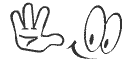 Bravo !
instrument
Épelle 
le mot
à l’endroit
Épelle 
le mot
à l’envers
Dis les
consonnes
du mot
Dis les
voyelles
du mot
Dis le 
nombre 
de lettres
du mot
Dis une 
lettre sur
 deux
orchestre
Épelle 
le mot
à l’endroit
Épelle 
le mot
à l’envers
Dis les
consonnes
du mot
Dis les
voyelles
du mot
Dis le 
nombre 
de lettres
du mot
Dis une 
lettre sur
 deux
spectacle
Épelle 
le mot
à l’endroit
Épelle 
le mot
à l’envers
Dis les
consonnes
du mot
Dis les
voyelles
du mot
Dis le 
nombre 
de lettres
du mot
Dis une 
lettre sur
 deux
escalier
Épelle 
le mot
à l’endroit
Épelle 
le mot
à l’envers
Dis les
consonnes
du mot
Dis les
voyelles
du mot
Dis le 
nombre 
de lettres
du mot
Dis une 
lettre sur
 deux
tracteur
Épelle 
le mot
à l’endroit
Épelle 
le mot
à l’envers
Dis les
consonnes
du mot
Dis les
voyelles
du mot
Dis le 
nombre 
de lettres
du mot
Dis une 
lettre sur
 deux
explosion
Épelle 
le mot
à l’endroit
Épelle 
le mot
à l’envers
Dis les
consonnes
du mot
Dis les
voyelles
du mot
Dis le 
nombre 
de lettres
du mot
Dis une 
lettre sur
 deux
squelette
Épelle 
le mot
à l’endroit
Épelle 
le mot
à l’envers
Dis les
consonnes
du mot
Dis les
voyelles
du mot
Dis le 
nombre 
de lettres
du mot
Dis une 
lettre sur
 deux
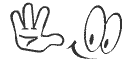 Bravo !
menottes
Épelle 
le mot
à l’endroit
Épelle 
le mot
à l’envers
Dis les
consonnes
du mot
Dis les
voyelles
du mot
Dis le 
nombre 
de lettres
du mot
Dis une 
lettre sur
 deux
amener
Épelle 
le mot
à l’endroit
Épelle 
le mot
à l’envers
Dis les
consonnes
du mot
Dis les
voyelles
du mot
Dis le 
nombre 
de lettres
du mot
Dis une 
lettre sur
 deux
manille
Épelle 
le mot
à l’endroit
Épelle 
le mot
à l’envers
Dis les
consonnes
du mot
Dis les
voyelles
du mot
Dis le 
nombre 
de lettres
du mot
Dis une 
lettre sur
 deux
monument
Épelle 
le mot
à l’endroit
Épelle 
le mot
à l’envers
Dis les
consonnes
du mot
Dis les
voyelles
du mot
Dis le 
nombre 
de lettres
du mot
Dis une 
lettre sur
 deux
mouvement
Épelle 
le mot
à l’endroit
Épelle 
le mot
à l’envers
Dis les
consonnes
du mot
Dis les
voyelles
du mot
Dis le 
nombre 
de lettres
du mot
Dis une 
lettre sur
 deux
numération
Épelle 
le mot
à l’endroit
Épelle 
le mot
à l’envers
Dis les
consonnes
du mot
Dis les
voyelles
du mot
Dis le 
nombre 
de lettres
du mot
Dis une 
lettre sur
 deux
moderne
Épelle 
le mot
à l’endroit
Épelle 
le mot
à l’envers
Dis les
consonnes
du mot
Dis les
voyelles
du mot
Dis le 
nombre 
de lettres
du mot
Dis une 
lettre sur
 deux
marmonner
Épelle 
le mot
à l’endroit
Épelle 
le mot
à l’envers
Dis les
consonnes
du mot
Dis les
voyelles
du mot
Dis le 
nombre 
de lettres
du mot
Dis une 
lettre sur
 deux
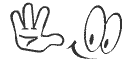 Bravo !